Путешествие  в страну правилдорожного движения
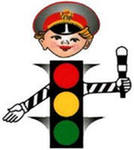 На  дороге дружно в ряд
Полоски белые лежат.
Для  тебя здесь, крошка,
…
Очень  важен он и все ж
На кирпичик так похож!
Знаем я, и ты, и он
Это знак  …
Ой –ё –ё – ё- ё –ё –ё – ё – ёй!
Это что там под землёй?
От машины вас спасёт
Наш   …
Этот знак предупреждает.
Жизнь детишек охраняет –
Знают его все на свете
 Осторожно,   …
В треугольнике, ребята,
Человек стоит с лопатой.
Что-то роет, строит что-то.
Здесь    …
Здесь машина как гроза,
Здесь не держат тормоза.
Этот знак для всех тревога.
Что здесь? …
Этот мостик над дорогой
Служит нам большой подмогой.
Через улицу ведет
Нас   …
В  добрый путь!
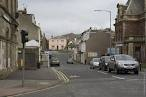 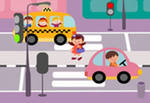 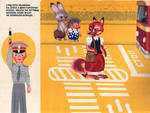